In Task 4, you will
Watch nervous system videos and write down facts.
Discuss pictures of the nervous system.
Research one of the five senses.
Choose an activity that involves one of your senses.
Draw pictures to show the neural pathway, starting at the stimuli and ending at the response.
Present your sense pathway.
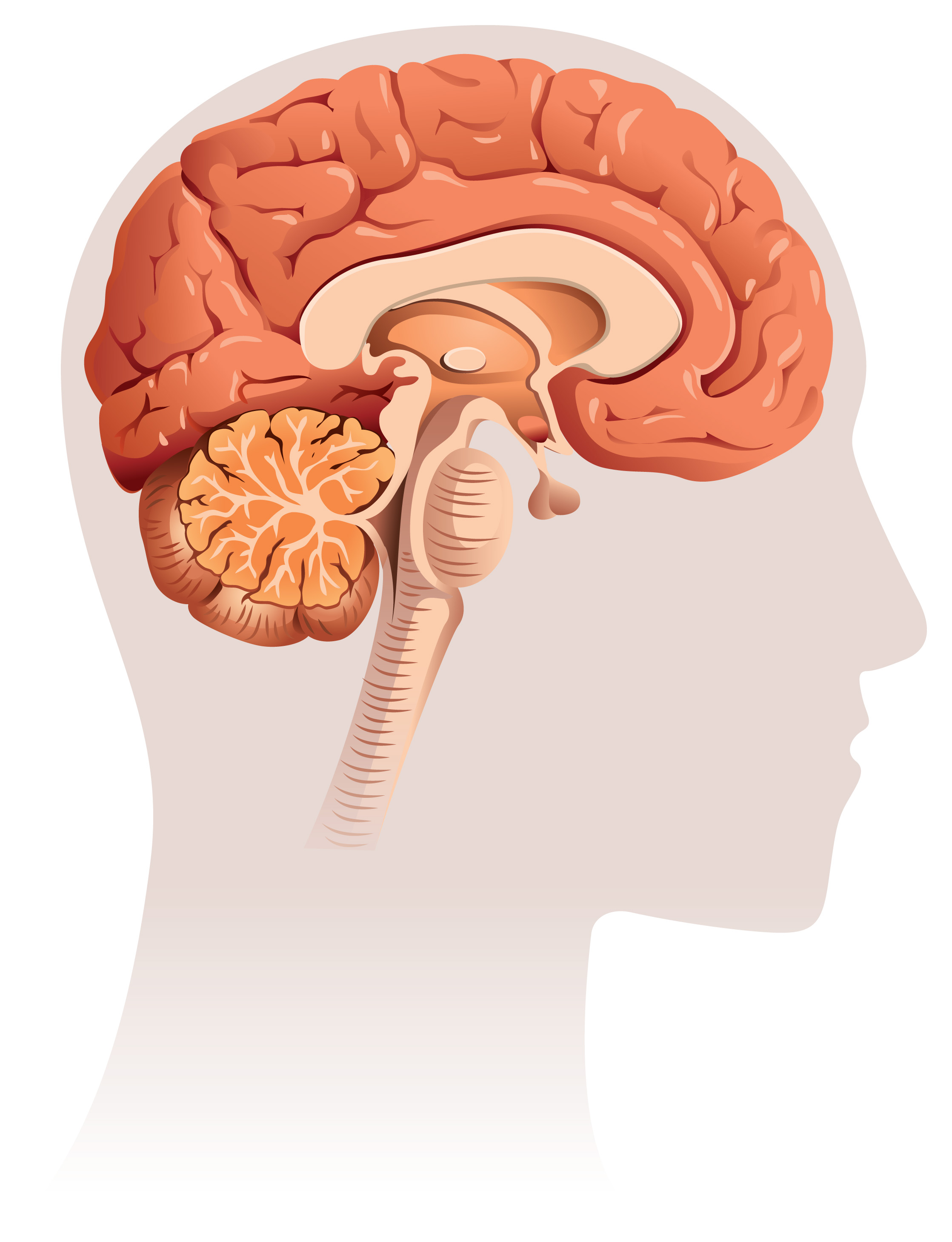 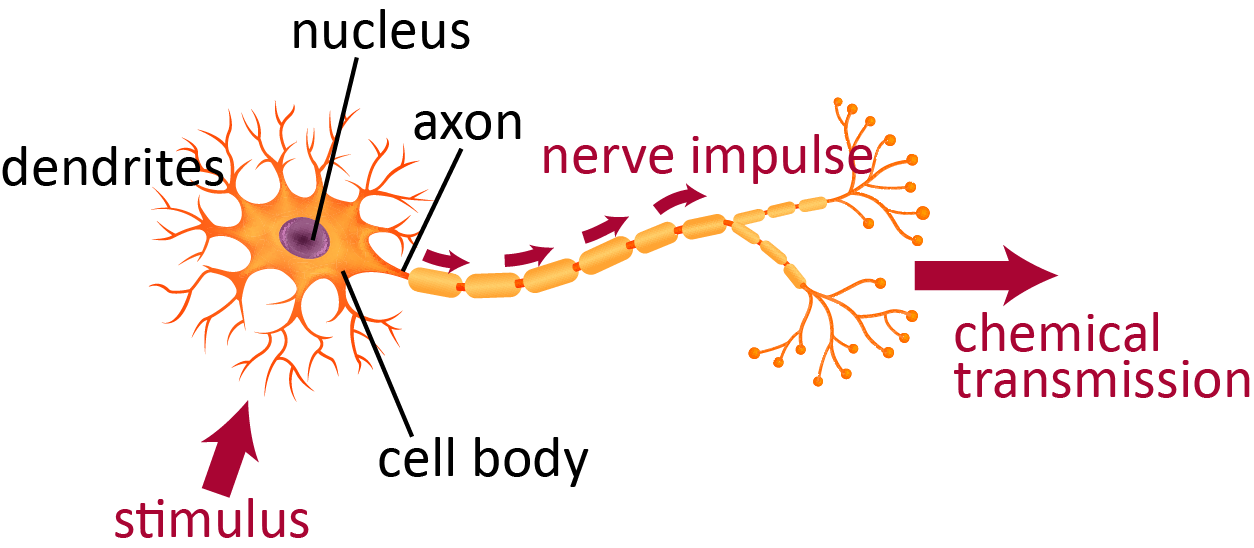 Let’s watch a short video about the nervous system!
Take notes on your Nervous System Diagram.
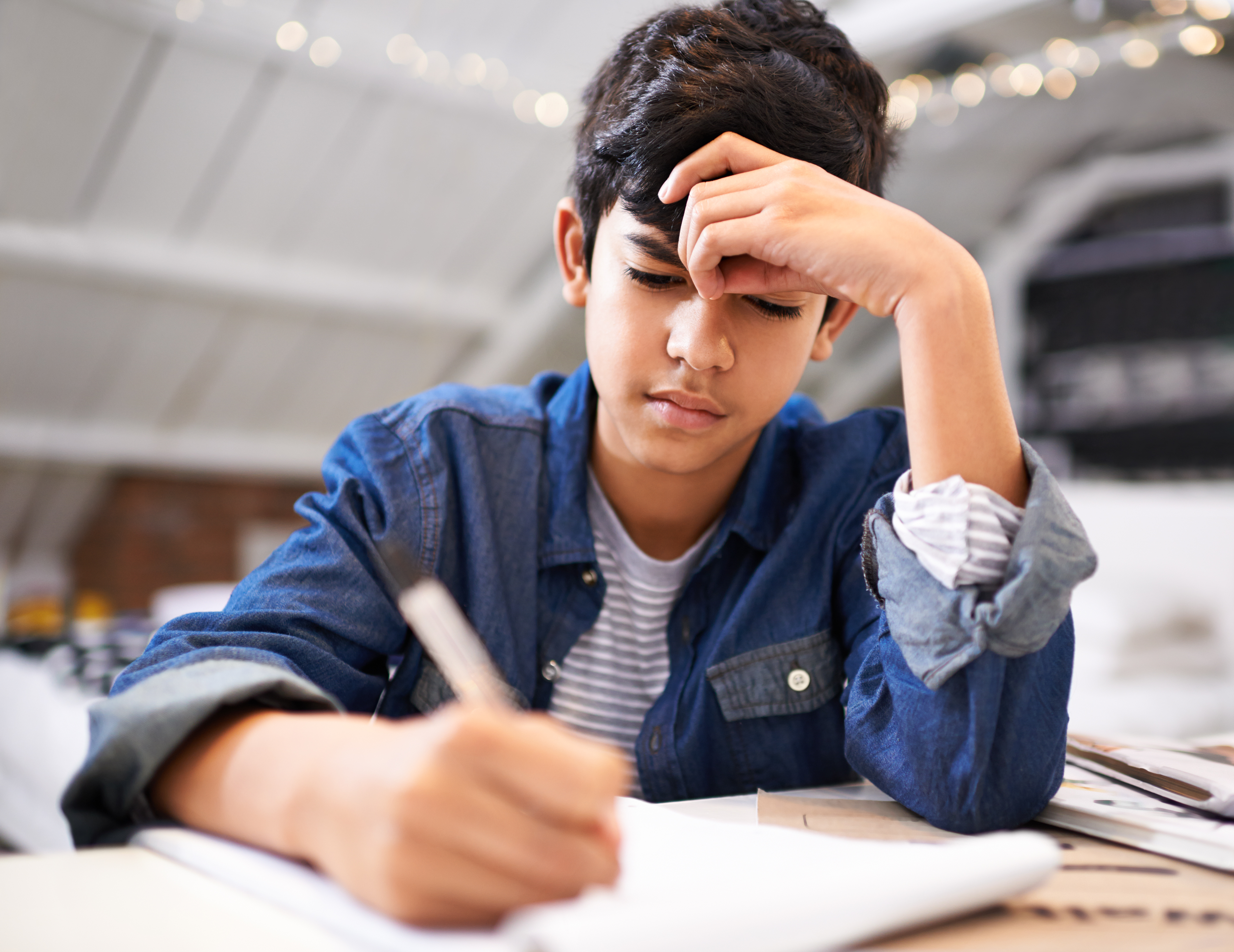 Nervous System video link
[Speaker Notes: Start video at 2:50]
Parts of the Nervous System
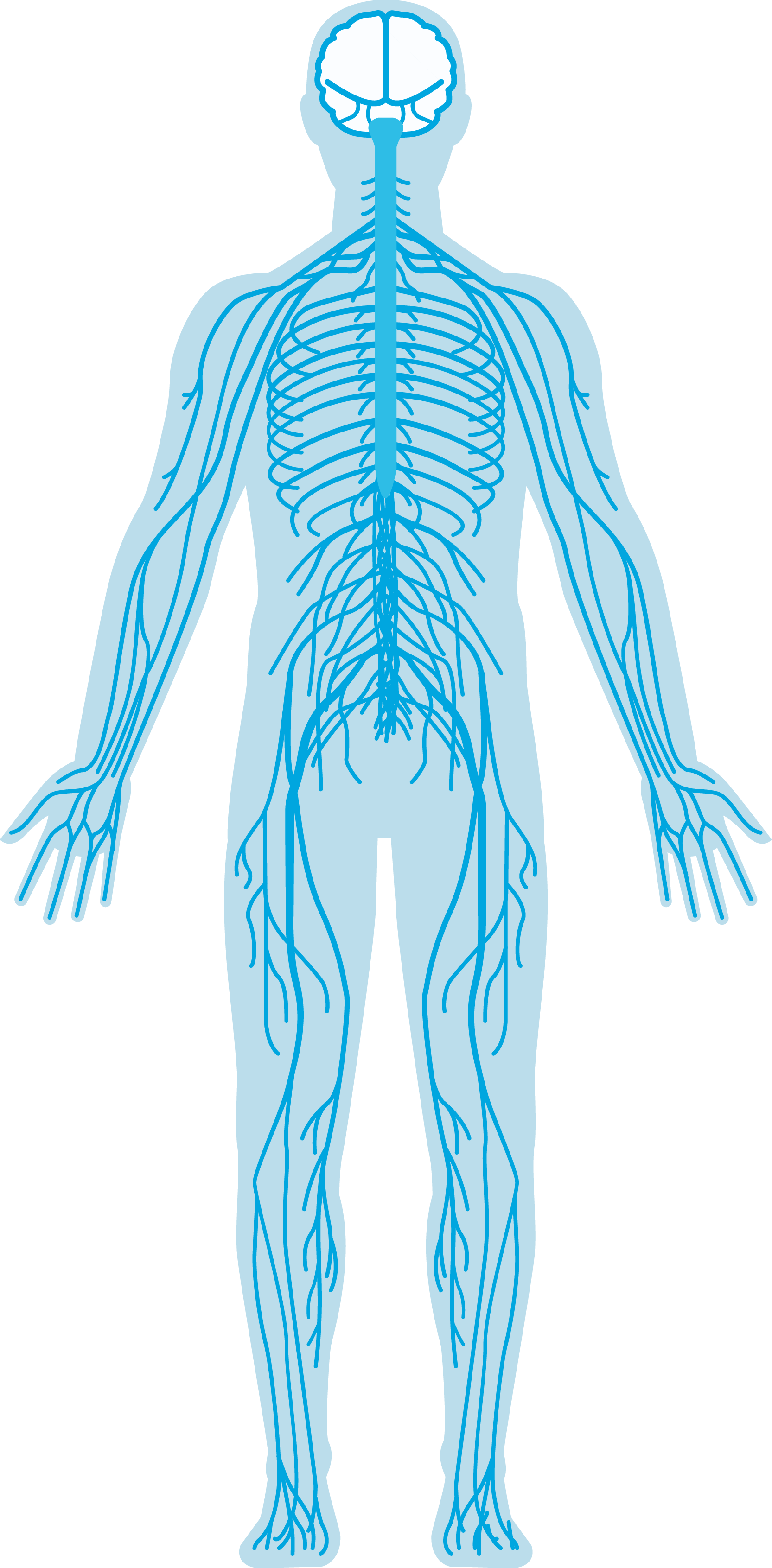 brain
spinal cord
nerves
Sensory and Motor Nerves
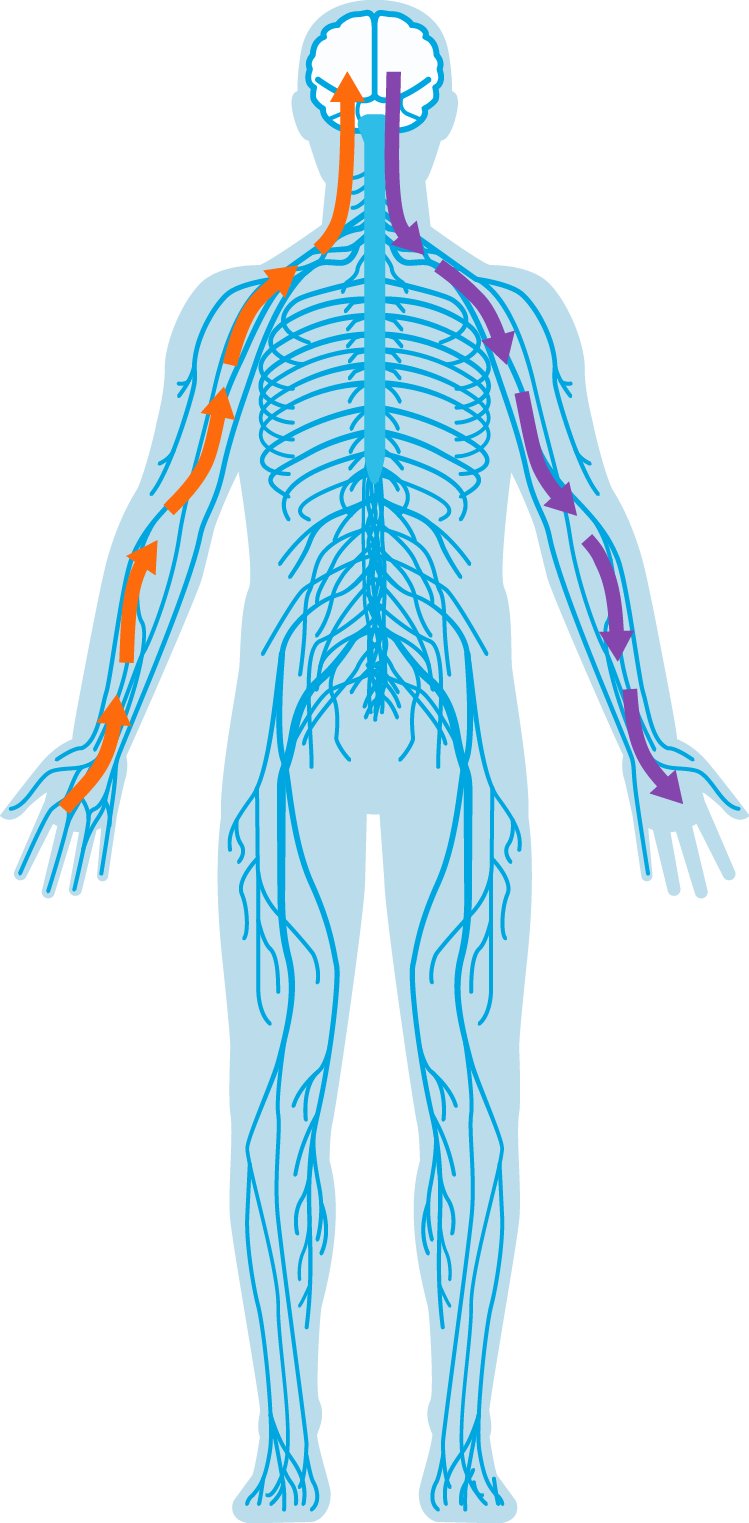 sensory nerves
send the message to the brain
motor nerves
send the message to the body
Sensory and Motor Nerves
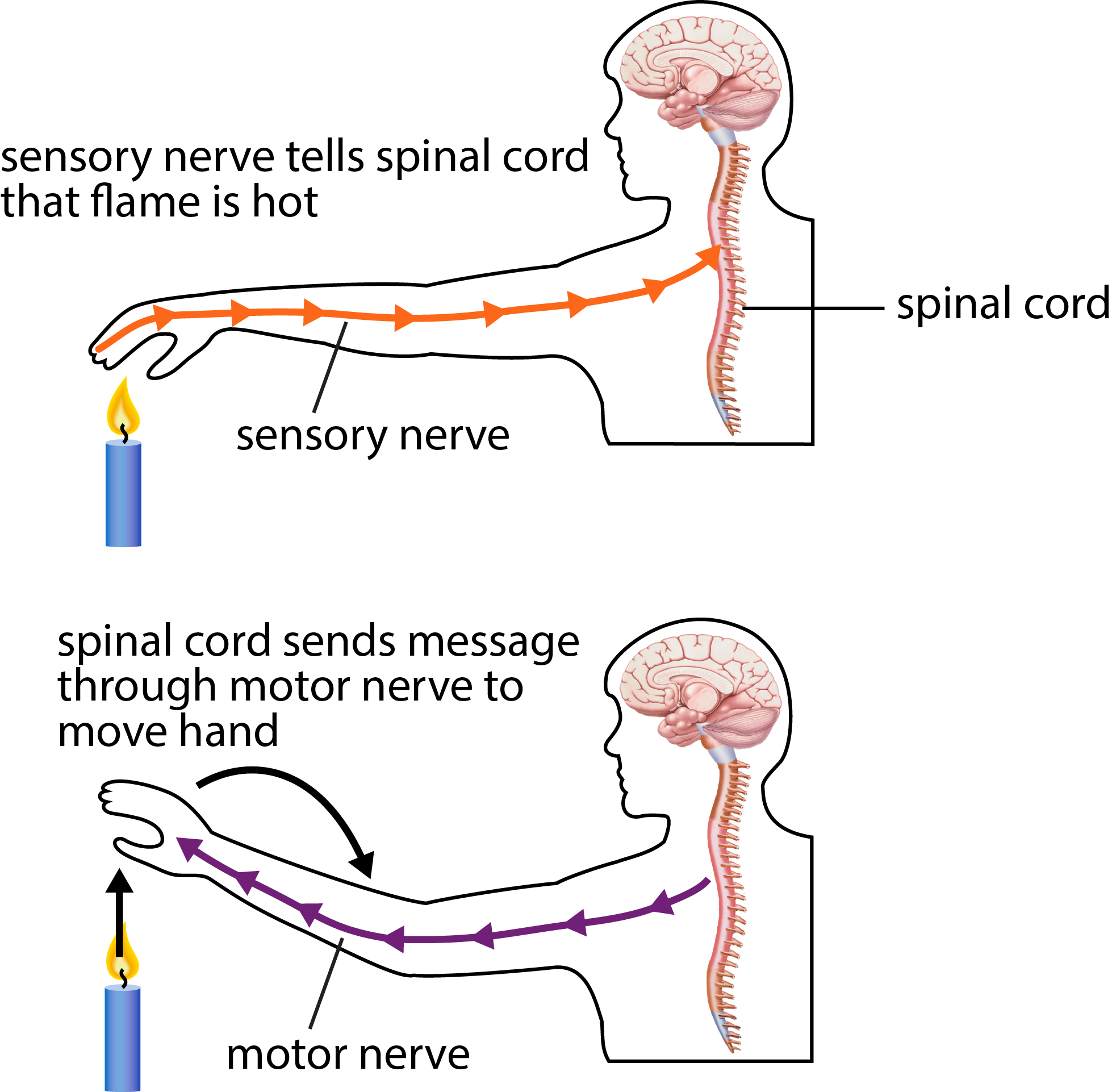 sensory nerve
 message to the brain




motor nerve
 message to the muscle
Sensory Nerves versus Motor Nerves
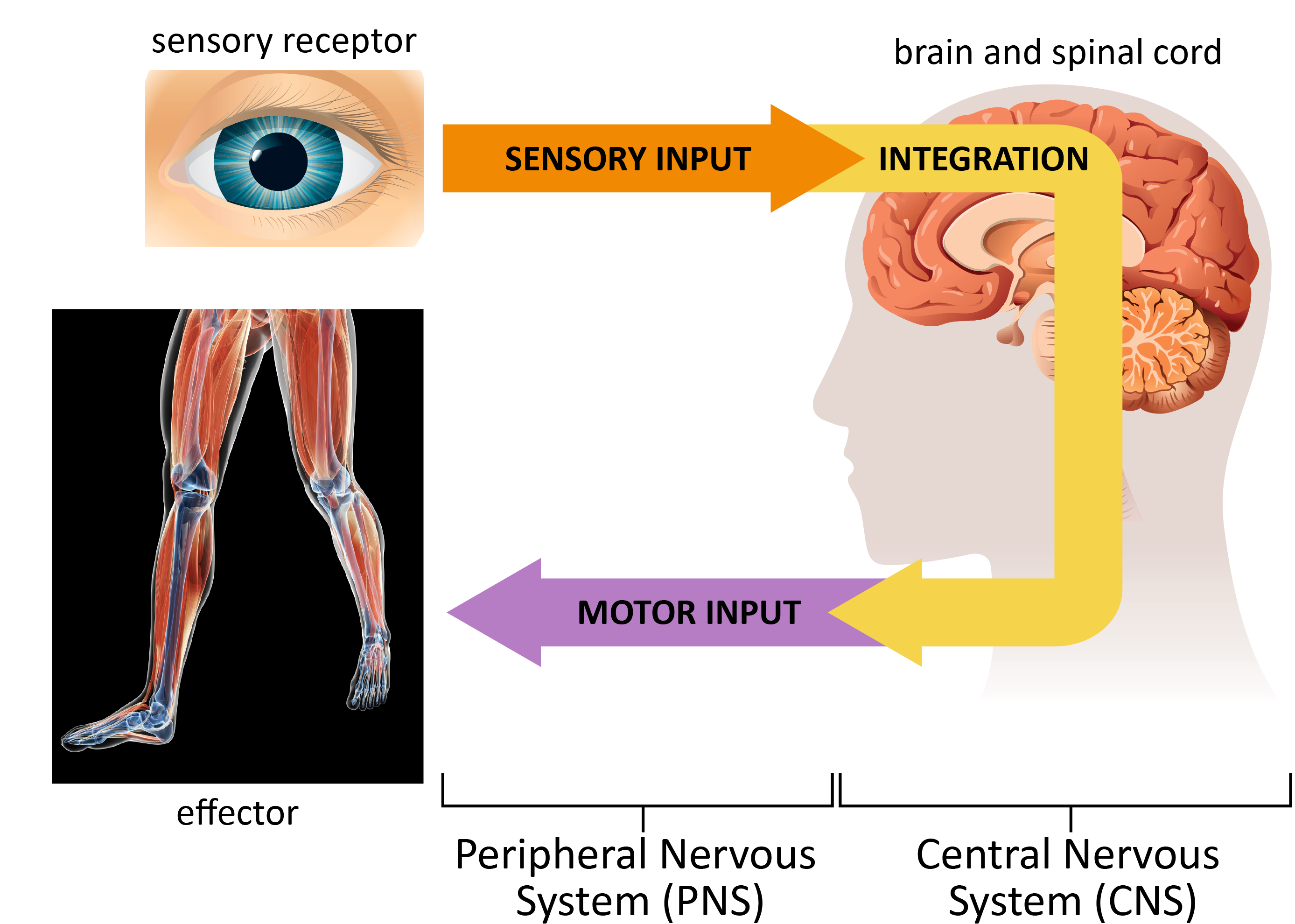 The Neuron
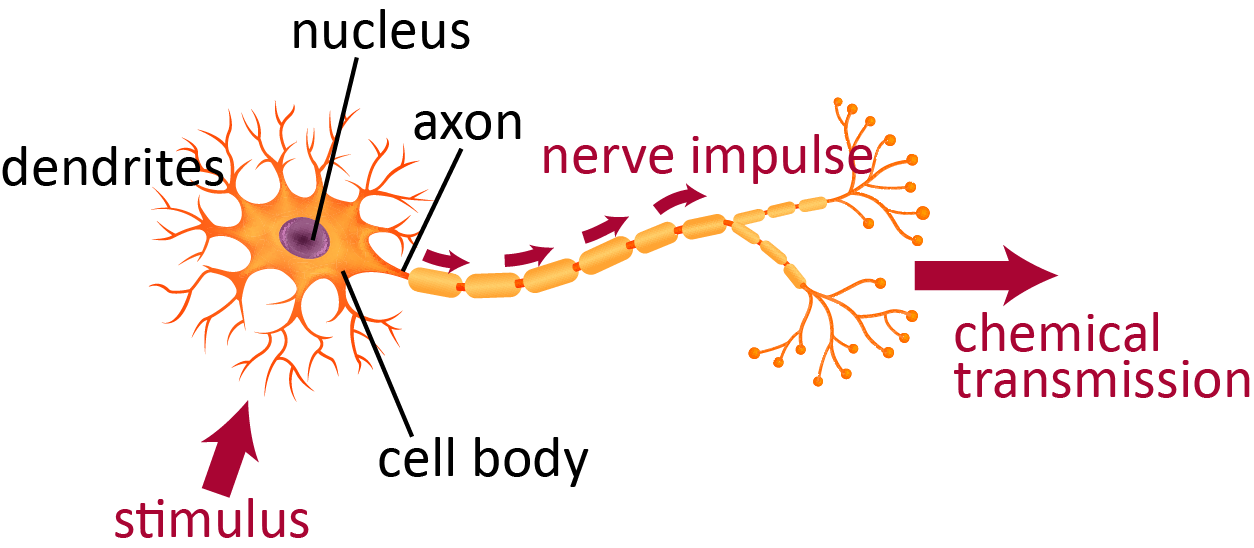 message out
message in
A Neuron Pathway
One nerve attached to another neuron attached to another nerve
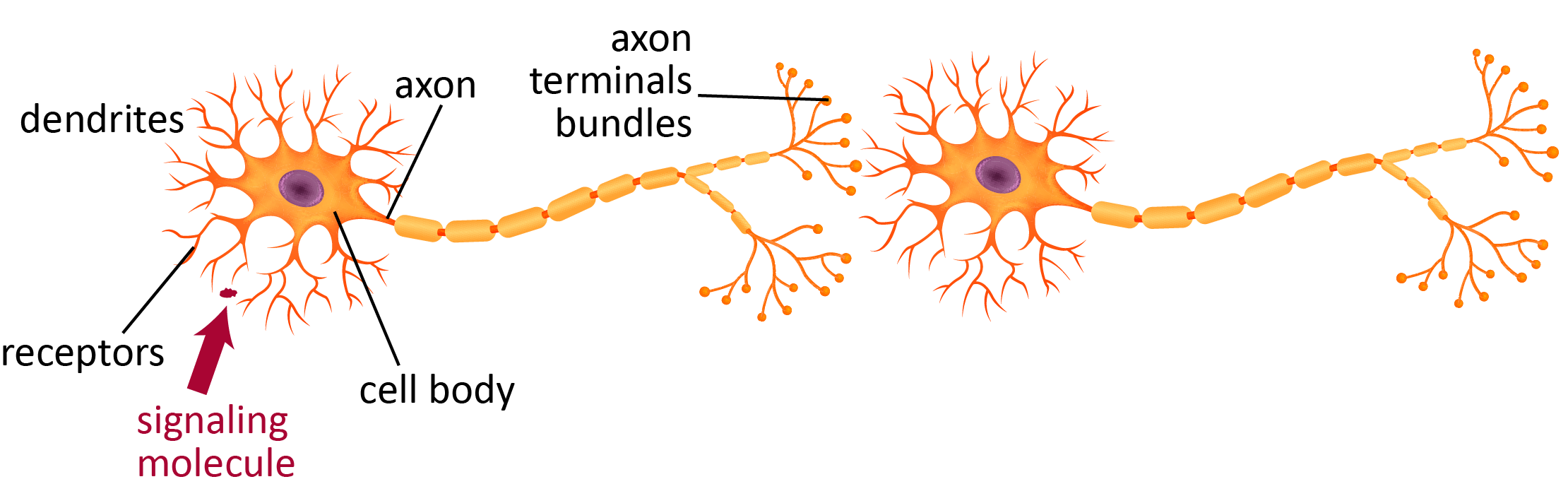 neuron 1
neuron 2
Label the Following
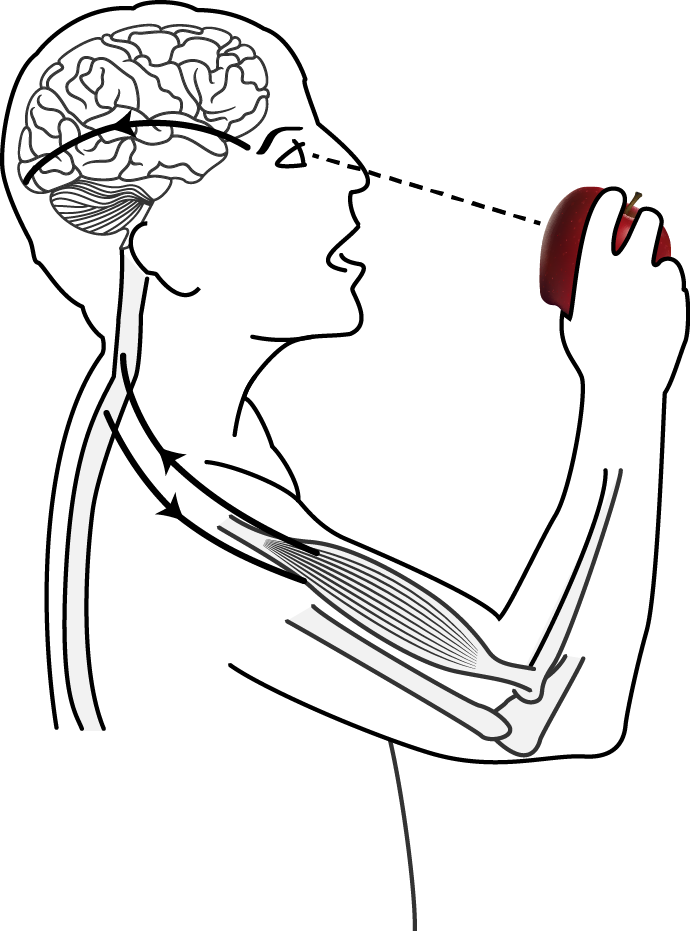 sensory nerve
spinal cord
brain
motor nerve
skin (touch organ)
apple (stimulus)
move apple to mouth (response)
muscle
Write the order of body parts from the time the person sees the apple (stimulus) until the time he moves apple to mouth (response)
.
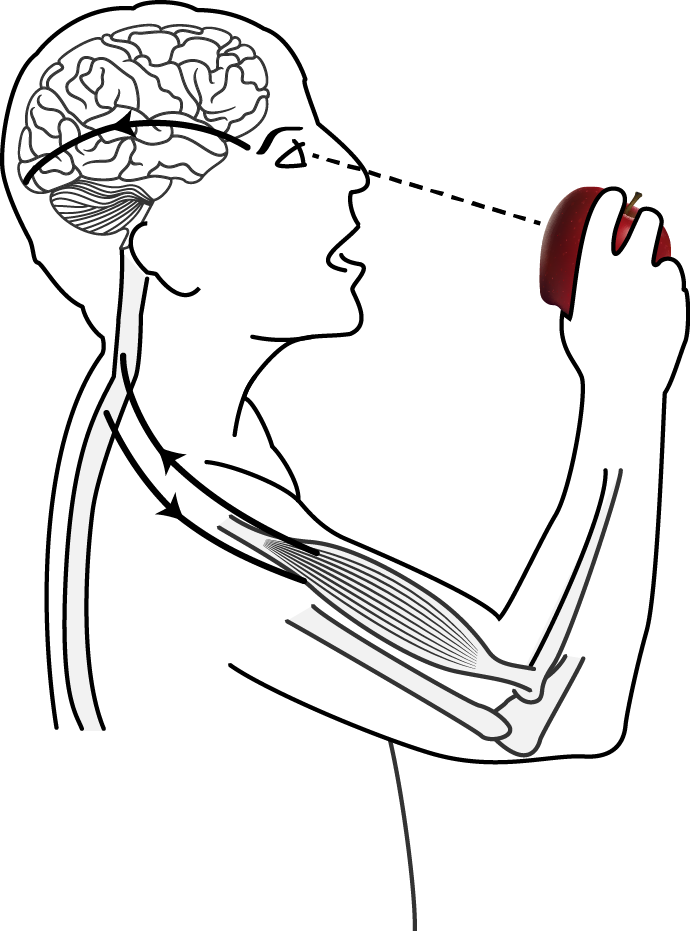 Possible Order
apple (stimulus)
skin (touch organ)
sensory nerve
spinal cord
brain
spinal cord
motor nerve
muscle
moves apple to mouth (response)
Another Example: Sense of Smell
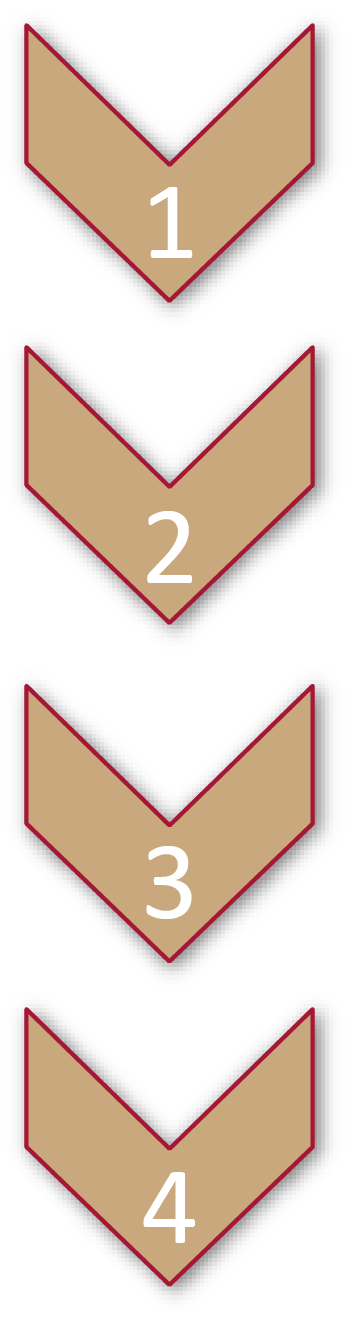 Stimulus = scent of a rose

Sensory receptors in the nose
detect the stimulus

Nerve carries signal to the brain


Brain processes signal
A memory: “Roses smell sweet.”
A behavior: “I think I’ll smell this rose!”
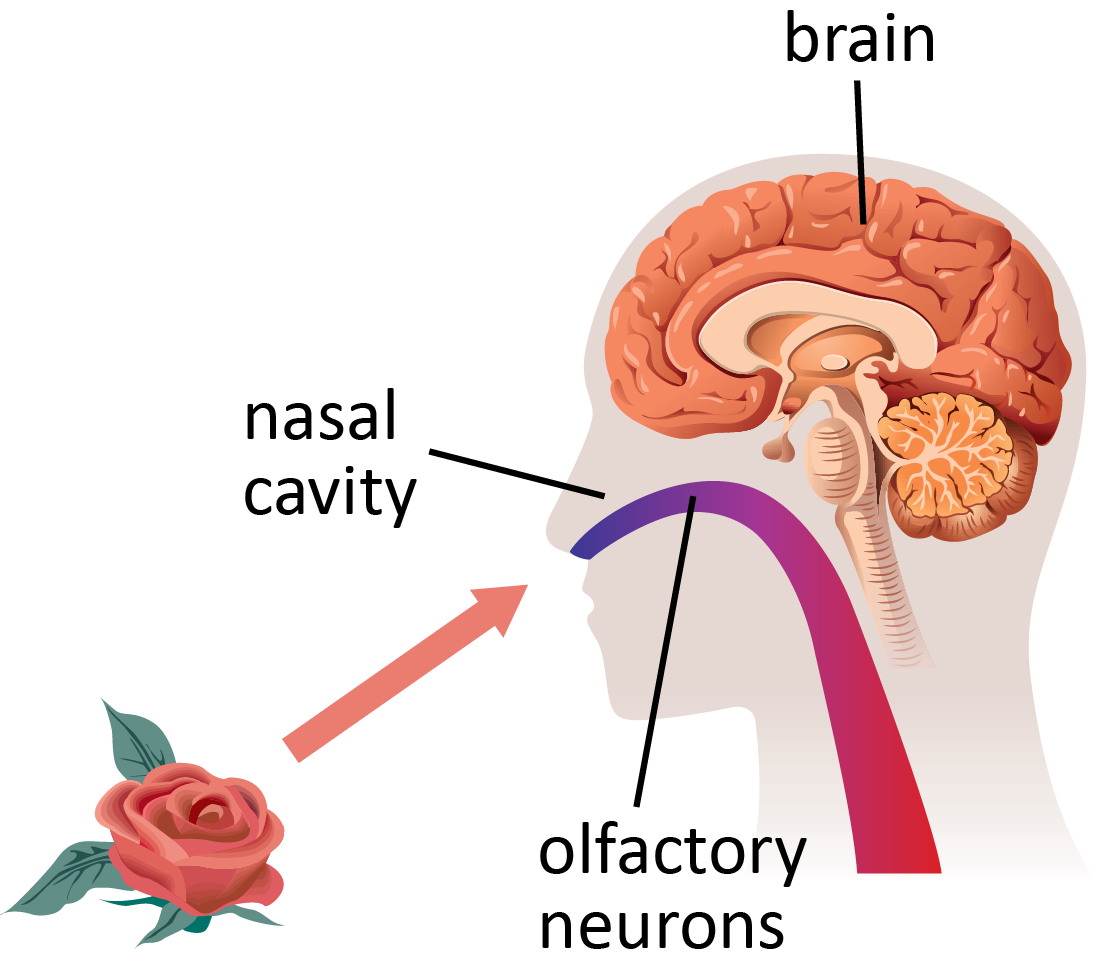 Five Senses
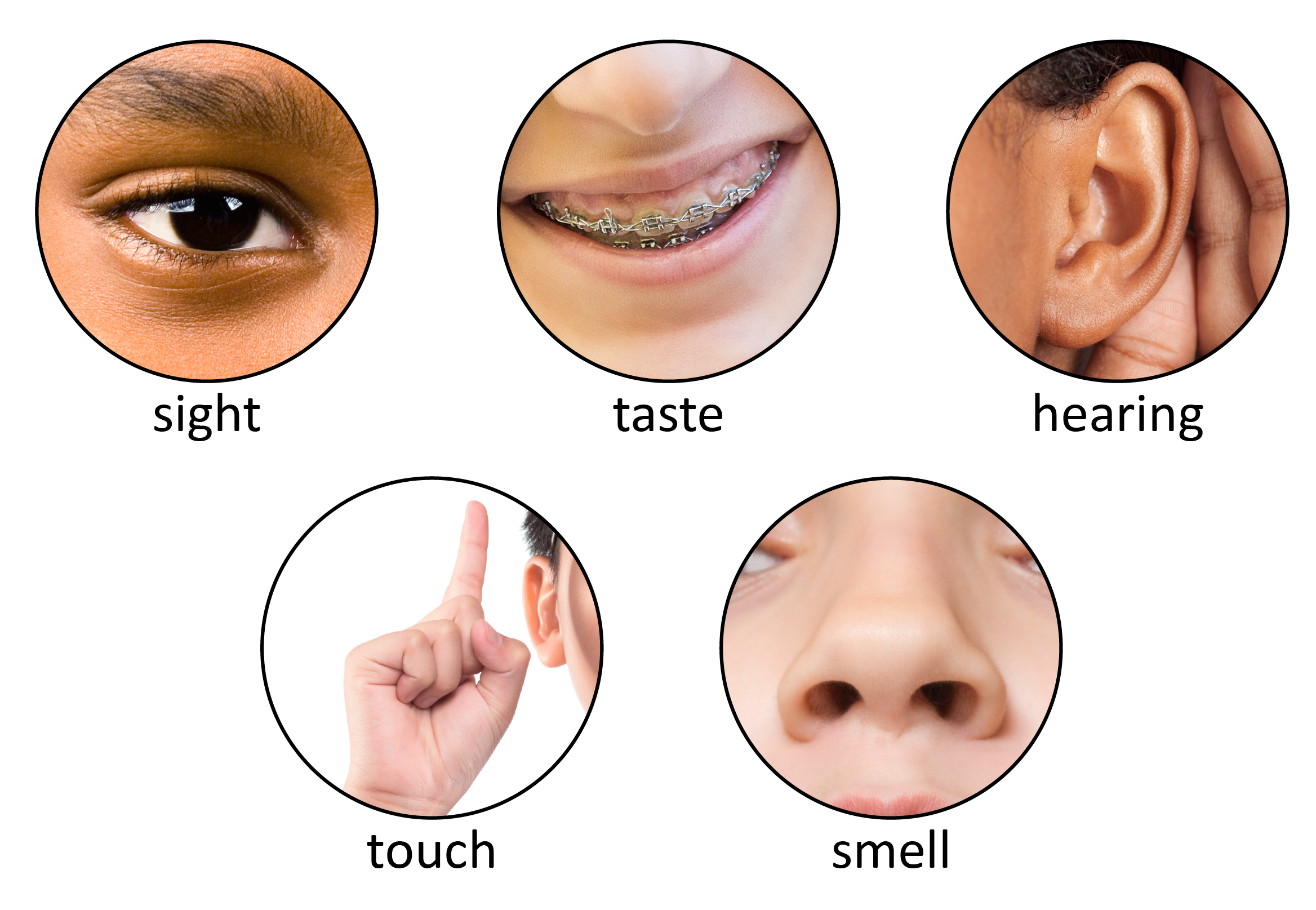 Since we don’t have any computers at our desk, let’s watch a video about all our senses…
Five Senses Human Body Part 1 video link

Five Senses Human Body Part 2 video link